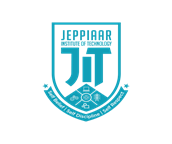 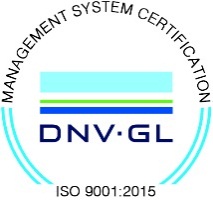 JEPPIAAR INSTITUTE OF TECHNOLOGY
“Self-Belief | Self Discipline | Self Respect”

Department of Electronics and Communication Engineering
Subject Name : EC8652- COMMUNICATION THEORYPresentation  Title: Distributions Of Random Variable
Team Members:
	Students Name	 		          Reg.No:
	1..G.BHAVANA DEVI                              210618106008
	2.P.VAISHALI                                            210618106039
	3.K.SHANJAI                                             210618106034  
	4.M.MANOJ                                               210618106024
                5.R.SRIVATHASAN                                 210618106036
                6.S.HARIGOVIND                                   210618106015
Objective
To analyse of distribution of random variable and its types features of random variable
3/11/2021
JEPPIAAR INSTITUTE OF TECHNOLOGY
2
DEFINITION
The Distribution of a Variable is a description of the relative numbers of times each possible outcome will occur in a number of trials.
There are two types of distribution.
Discrete.
Continuous.
3/11/2021
JEPPIAAR INSTITUTE OF TECHNOLOGY
3
TYPES
3/11/2021
JEPPIAAR INSTITUTE OF TECHNOLOGY
4
Block Diagram
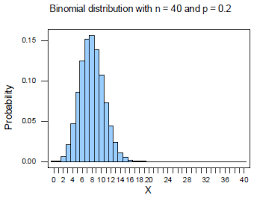 3/11/2021
JEPPIAAR INSTITUTE OF TECHNOLOGY
5
Discrete
The probability Distribution. of a Discrete Random Variable x is a list of each possible value of x together with the probability that x takes that value in one trial of the experiment.
There are Three types:
Binomial.
Poison.
Geometric.
3/11/2021
JEPPIAAR INSTITUTE OF TECHNOLOGY
6
Binomial
A Binomial Random Variable is the number of successes x in n repeated trials of A Binomial Experiment. 
The probability distribution of a Binomial Random Variable is called a Binomial Distribution.
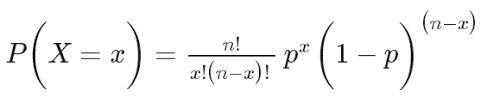 3/11/2021
JEPPIAAR INSTITUTE OF TECHNOLOGY
7
POISON
The Poisson Distribution is a discrete probability Distribution for the counts of events that occur randomly in a given interval of time (or space). 
If we let x = the number of events in a given interval. then, if the mean number of events per interval is λ>0.
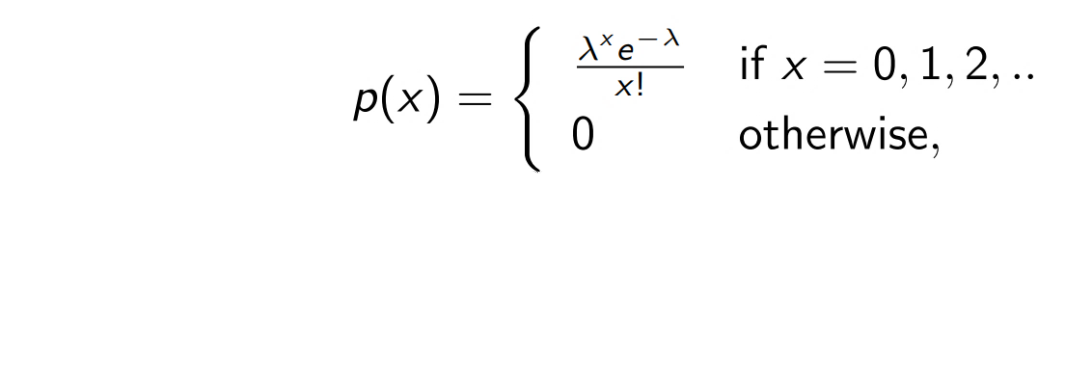 3/11/2021
JEPPIAAR INSTITUTE OF TECHNOLOGY
8
FLOW CHART
3/11/2021
JEPPIAAR INSTITUTE OF TECHNOLOGY
9
Geometric
The Geometric Distribution represents the number of failures before you get a success in a series of Bernoulli trials. 
This discrete probability Distribution is represented by the probability density function:
             f(x) = (1 − p)x − 1p.
    where,
    p is success and 1-p is failure.
3/11/2021
JEPPIAAR INSTITUTE OF TECHNOLOGY
10
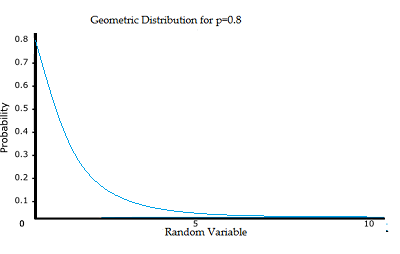 Continuous
If a Random Variable is a Continuous Variable, its probability Distribution is called Continuous probability Distribution.
A Continuous probability Distribution differs from a discrete probability Distribution in several ways. the probability that a Continuous Random Variable will assume a particular value is zero.
3/11/2021
JEPPIAAR INSTITUTE OF TECHNOLOGY
12
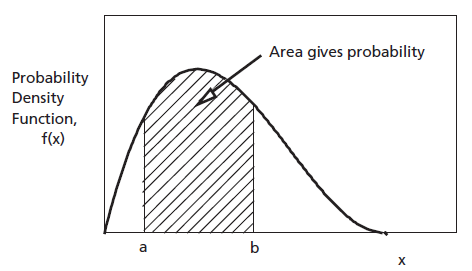 EXAMPLE OF RANDOM VARIBLE
Number of marbles in a jar
Number of students present 
Number of heads when tossing two coins.
3/11/2021
JEPPIAAR INSTITUTE OF TECHNOLOGY
14
Reference
www.wikipedia.org
www.slideshsre.com
3/11/2021
JEPPIAAR INSTITUTE OF TECHNOLOGY
15